Unit 2  Introduction
What’s your name?
WWW.PPT818.COM
前置性作业
一、借助点读笔朗读并翻译下列单词。
what _______ what’s _________ you ________ your _________
My _________ name __________
二、借助点读笔朗读并翻译下列句子。
1.Good afternoon, Mr Wood. ________________
2.What’s your name? ______________________
3.My name’s Jenny. ________________________
4.My name’s Guo Yang. _____________________
write
What’s   your  ________?
name
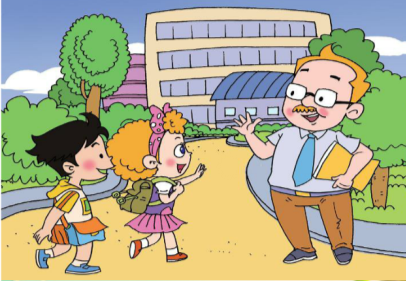 My  name’s _________.
Jenny
write
What's   your  ________
name
What’s  your ______?
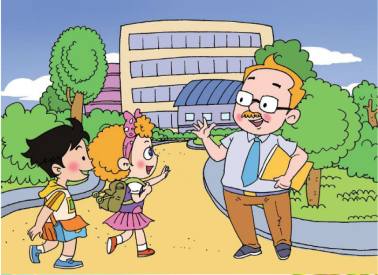 Guo Yang
My name’s ___________.
Groupwork
Choose any way you like to read the dialogue.
1.小组齐读：Read together.
2.小组分角色：Role-play.
3.小组分段读：One by one.
Practice
What’s your name?
My name’s______.
I am_____.
Play a game
请6-7位同学上前来，其中两人手拉手架起一座桥，其余的同学排成一队从桥下过，每过一次都要拦下一个人，大家可向他提问What’s your name?如回答“I’m…”正确就顺利通过；如错误则被罚下。
文化知识链接：
    与人初次见面，若想知道对方的姓名，询问时要稍加注意。“What’s your name?”虽然直接明了，但对方听起来会感觉生硬、唐突。比较礼貌委婉的说法是：
May I know your name, please? Can I have your name, please?（我可以问一下您的姓名吗？）
知识点1：
What’s your name? 你叫什么名字？
用法及答语：这是一个问号，用来询问对方姓名。
What’s=What is 回答自己的姓名时，可以用“My name’s ...”，意为“我叫 ……”
例句：—What’s your name?
 你叫什么名字？
—My name’s Jenny.
 我的名字是珍妮。
典例:
A
你想知道新同学的姓名，用英语应该如何问：________
A. What’s your name? 
B. My name is Guo Yang.
知识点2：
My name’s John. 我的名字叫约翰。
my/ maɪ/ pron.（代词）我的。
对应词：your 你的；你们的。
短语：my crayon 我的蜡笔。
我的my，你的your，我是I，你是you。
my和I的区别
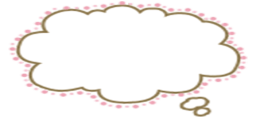 易错点提示
知识点 3:
My name’s... 我的名字叫……
用法：用于向对方介绍自己的姓名，也可以说：I’m...（我是……）来介绍自己的姓名。name’s 是 name is的缩写。
例句：My name’s Tom. 
我的名字叫汤姆。
        ＝I’m Tom.
我叫汤姆。
Homework:
1.朗读并背诵课文。
2.借助点读笔预习第三课。
Thank you.